РАЗРАБОТКА ПРОЕКТА ТЕХНИЧЕСКОГО РЕГЛАМЕНТА ЕАЭС

«О БЕЗОПАСНОСТИ СТРОИТЕЛЬНЫХ МАТЕРИАЛОВ 
И ИЗДЕЛИЙ»
МЕЖДУНАРОДНЫЙ ФОРУМ«АКТУАЛЬНЫЕ ВОПРОСЫ ТЕХНИЧЕСКОГО РЕГУЛИРОВАНИЯ И СТАНДАРТИЗАЦИИ В ЕАЭС» 13 марта 2023 г.
ТЕХНИЧЕСКИЙ РЕГЛАМЕНТ ЕАЭС СМиИ
СОВЕТ ЕВРАЗИЙСКОЙ ЭКОНОМИЧЕСКОЙ КОМИССИИ УТВЕРДИЛ НОВУЮ РЕДАКЦИЮ ПЛАНА РАЗРАБОТКИ ТЕХНИЧЕСКИХ РЕГЛАМЕНТОВ РЕШЕНИЕМ ОТ 23.04.2021 № 57, 
В КОТОРЫЙ ВКЛЮЧЕНА РАЗРАБОТКА ТЕХНИЧЕСКОГО РЕГЛАМЕНТА ЕАЭС 
«О БЕЗОПАСНОСТИ СТРОИТЕЛЬНЫХ МАТЕРИАЛОВ И ИЗДЕЛИЙ»
23.04.2021
ТЕХНИЧЕСКИЙ РЕГЛАМЕНТ РЕСПУБЛИКИ БЕЛАРУСЬ «ЗДАНИЯ И СООРУЖЕНИЯ, СТРОИТЕЛЬНЫЕ МАТЕРИАЛЫ И ИЗДЕЛИЯ. БЕЗОПАСНОСТЬ»
ТЕХНИЧЕСКИЙ РЕГЛАМЕНТ КЫРГЫЗСКОЙ РЕСПУБЛИКИ «БЕЗОПАСНОСТЬ СТРОИТЕЛЬНЫХ МАТЕРИАЛОВ, ИЗДЕЛИЙ И КОНСТРУКЦИЙ»
ТР 2009/013/ВY (УТВЕРЖДЕН ПОСТАНОВЛЕНИЕМ СОВЕТА МИНИСТРОВ РЕСПУБЛИКИ БЕЛАРУСЬ 
ОТ 31.12.2009 № 1748)
(ПРИНЯТ ЗАКОНОМ ОТ 29 ЯНВАРЯ 
2010 ГОДА N 18)
ПРОЕКТ 
ТР ЕАЭС
ТЕХНИЧЕСКИЙ РЕГЛАМЕНТ РЕСПУБЛИКИ КАЗАХСТАН «ТРЕБОВАНИЯ К БЕЗОПАСНОСТИ ЗДАНИЙ И СООРУЖЕНИЙ, СТРОИТЕЛЬНЫХ МАТЕРИАЛОВ И ИЗДЕЛИЙ»
ПОСТАНОВЛЕНИЕ 
ПРАВИТЕЛЬСТВА РОССИЙСКОЙ ФЕДЕРАЦИИ 
ОТ 23 ДЕКАБРЯ 2021 ГОДА № 2425
«ОБ УТВЕРЖДЕНИИ ЕДИНОГО ПЕРЕЧНЯ ПРОДУКЦИИ, ПОДЛЕЖАЩЕЙ ОБЯЗАТЕЛЬНОЙ СЕРТИФИКАЦИИ,  И ЕДИНОГО ПЕРЕЧНЯ ПРОДУКЦИИ, ПОДЛЕЖАЩЕЙ ДЕКЛАРИРОВАНИЮ СООТВЕТСТВИЯ»
(УТВЕРЖДЕН ПОСТАНОВЛЕНИЕМ ПРАВИТЕЛЬСТВА РЕСПУБЛИКИ КАЗАХСТАН 
ОТ 17 НОЯБРЯ 2010 ГОДА №1202)
ХОД РАБОТЫ ПО РАЗРАБОТКЕ ТЕХНИЧЕСКОГО РЕГЛАМЕНТА ЕАЭС
13.03.2022
15.04.2022
30.06.2022
Сформирован состав Межгосударственной рабочей группы
Подготовлена первая редакции проекта 
ТР ЕАЭС
Сформированы сводные перечни 
существенных характеристик по группам строительной продукции и видам базовых требований безопасности
25.09.2022
31.08.2022
18.08.2022
Дополнительные согласования проекта 
ТР ЕАЭС
Подготовлен проект программы 
по разработке (внесению изменений, пересмотру) межгосударственных стандартов
Подготовлены проекты перечней международных 
и региональных стандартов
ВГС технического регламента в Российской Федерации
Проведение заседания Рабочей группы
Согласование проекта ТР ЕАЭС в рамках Союза
28.02.2023
28.02.2023  -  30.10.2023
30.12.2023
3.2
3.1
СОГЛАСОВАНИЕ ПРОЕКТА ТР ЕАЭС 
В РАМКАХ СОЮЗА
Публичное обсуждение 
на сайте Союза
Рассмотрение 
на Консультативном Комитете
3.5
3.4
3.3
Рассмотрение ТР в ЕЭК
Получение от Росстандарта заключения 
по метрологической экспертизе
Заседание Рабочей группы 
по рассмотрению доработанного проекта
3.7
3.6
Внутригосударственное согласование проекта ТР ЕАЭС
Рассмотрение ТР 
членами Союза
3
3
КОМПЛЕКТ ДОКУМЕНТОВ ТР ЕАЭС «О БЕЗОПАСНОСТИ СТРОИТЕЛЬНЫХ МАТЕРИАЛОВ И ИЗДЕЛИЙ»
Перспективная 
программа
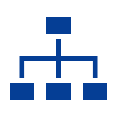 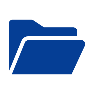 Проект ТР
Перечень международных и региональных (межгосударственных) стандартов 
по существенным характеристикам
Перечень международных 
и региональных (межгосударственных) стандартов по методам
Проект Решения Коллегии ЕЭК о переходных положениях ТР ЕАЭС СМиИ
Уведомление о разработке проекта ТР ЕАЭС СМиИ
Проект Решения Коллегии ЕЭК о Перечнях международных и региональных (межгосударственных) стандартов 
по существенным характеристикам
И методам и правилам
Пояснительная записка к проекту ТР ЕАЭС СМиИ
ПРОЕКТ ТЕХНИЧЕСКОГО РЕГЛАМЕНТА ЕАЭС 
«О БЕЗОПАСНОСТИ СТРОИТЕЛЬНЫХ МАТЕРИАЛОВ 
И ИЗДЕЛИЙ»
Пояснительная записка 
к проектам перечней стандартов необходимых для применения и исполнения требований ТР ЕАЭС СМиИ
Проект Решения Совета ЕЭК об утверждении ТР ЕАЭС СМиИ
4
ОТРАБОТКА ЗАМЕЧАНИЙ ПО ТР ЕАЭС
ОРГАНИЗАЦИИ, ПРИСЛАВШИЕ НАИБОЛЕЕ ЗНАЧИМЫЕ ЗАМЕЧАНИЯ
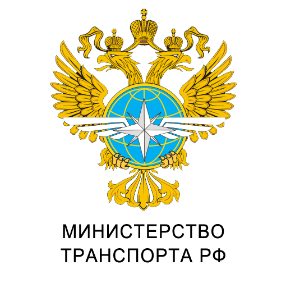 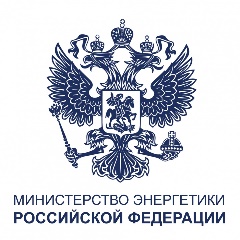 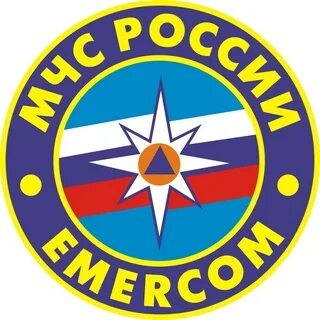 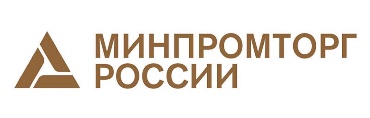 37%
ПОСТУПИВШИЕ
ЗАМЕЧАНИЯ
46%
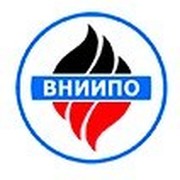 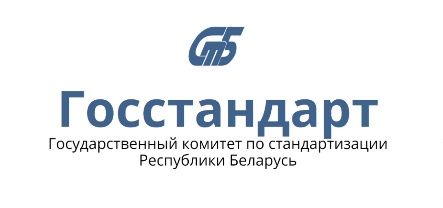 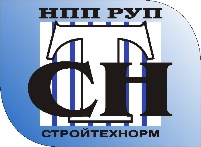 17%
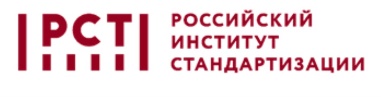 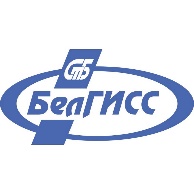 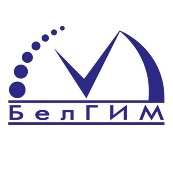 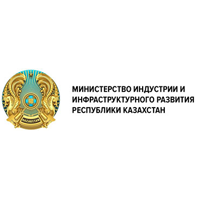 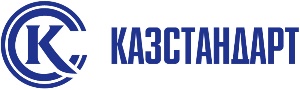 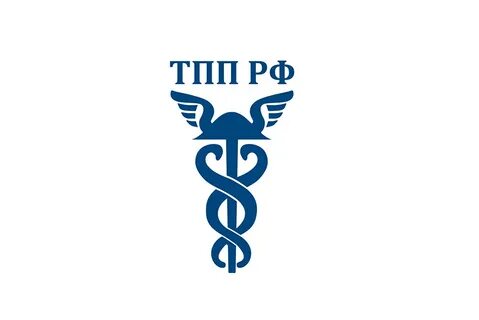 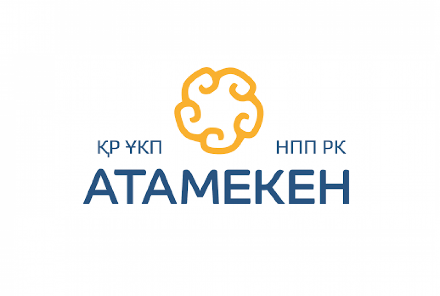 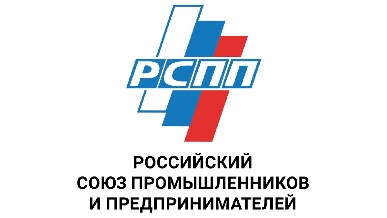 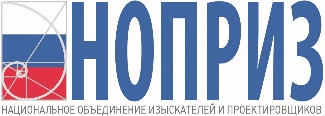 НЕЗНАЧИТЕЛЬНЫЕ (140)
ЗНАЧИТЕЛЬНЫЕ (67)
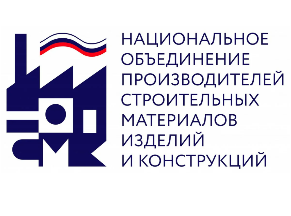 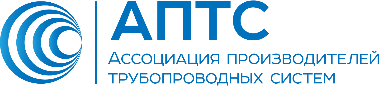 ЗАМЕЧЕНИЯ ПО СУЩЕСТВЕННЫМ
ХАРАКТЕРИСТИКАМ (183)
КОЛИЧЕСТВО ЗАМЕЧАНИЙ ПО РАЗДЕЛАМ ТР ЕАЭС (391 ЗиП)
2
ОТРАБОТКА ЗАМЕЧАНИЙ ПО ТР ЕАЭС
3
ОБЪЕМ БАЗЫ ДЛЯ ФОРМИРОВАНИЯ ТР ЕАЭС
Количество ГОСТ и ГОСТ Р по Перечням стандартов по существенным характеристикам и по методам.
Всего: 1386 НТД
Перспективная программа 
по годам (количество стандартов)
Всего: 485 НТД
КОЛ-ВО СТАНДАРТОВ ПО ПЕРЕЧНЮ СУЩЕСТВЕННЫХ ХАРАКТЕРИСТИК
КОЛ-ВО СТАНДАРТОВ ПО ПЕРЕЧНЮ ПО МЕТОДАМ
7
ОБЪЕМ БАЗЫ ДЛЯ ФОРМИРОВАНИЯ ТР ЕАЭС (Предложение)
КОЛИЧЕСТВО ГОСТ И ГОСТ Р ПО ПЕРЕЧНЯМ СТАНДАРТОВ ПО СУЩЕСТВЕННЫМ ХАРАКТЕРИСТИКАМ И ПО МЕТОДАМ
Система показателей качества продукции. Строительство.
284/165 (37)
37 ГОСТ 4. ______- актуализация;
71 ГОСТ 4.______ - разработка нового документа.
Всего: 108 ГОСТ
Стандарты на методы и правила испытаний.
284 вида продукции (32 группы продукции)
Необходимо около 300 ГОСТ
ПРЕДЛОЖЕНИЯ
Провести НИР по сопоставительному анализу ГОСТов  и документов РБ, РК, РК, РА
Разработать структуру (содержание) ГОСТов на существеннее характеристики и правила и методы испытаний
КОЛ-ВО СТАНДАРТОВ ПО ПЕРЕЧНЮ СУЩЕСТВЕННЫХ ХАРАКТЕРИСТИК
Доработать перечни и перспективную программу стандартизации
КОЛ-ВО СТАНДАРТОВ 
ПО ПЕРЕЧНЮ ПО МЕТОДАМ
8
Основные изменения в ТР ЕАЭС по ходу разработки проекта
1. Доработан Раздел 2 «Основные понятия»;
2. Дорабатывается Раздел 3 «Правила идентификации строительных материалов и изделий»;
3. Дополнено продукцией из ПП №2425 «Об утверждении единого перечня продукции, подлежащей обязательной сертификации, и единого перечня продукции, подлежащей декларированию соответствия»;
4. Актуализировано Приложение 3 «Перечень существенных характеристик для строительных материалов и изделий»;
5. Совместно с МЧС России ведется доработка требований, относящихся к пожарной безопасности;
6. Исключены конструкции строительные как по тексту проекта ТР ЕАЭС, так и из Приложения 3;
7. Введен механизм нотификации строительных материалов и изделий (подтверждение пригодности);
8. Переработано Приложение 5 «Порядок подтверждения пригодности строительных материалов и изделий для применения в строительстве»;
9. Определены классы строительных материалов и изделий в зависимости от риска невыполнения базовых требований безопасности к зданиям и сооружениям и назначены формы и схемы подтверждения соответствия.
10. Проведен сопоставительный анализ базовых требований стран-участников Союза.
СПАСИБО ЗА ВНИМАНИЕ!